Segmentation of Dog Elbow Bones Using Max Flow/Min Cut Graph Cuts
Based on "An Experimental Comparison of Min-Cut/Max-Flow Algorithms for Energy Minimization in Vision.“ by Yuri Boykov and Vladimir Kolmogorov.
The Problem: Dog Elbow Dysplasia
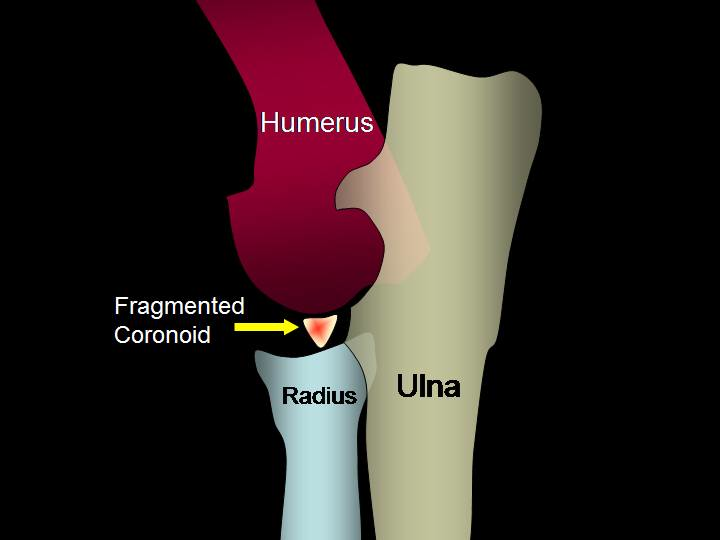 Fragmented coronoid process (FCP)
Osteochondritis of the medial humeral condyle in the elbow joint (OCD)
Ununited anconeal process (UAP)
http://www.michvet.com/library/surgery_elbow_fcp.asp
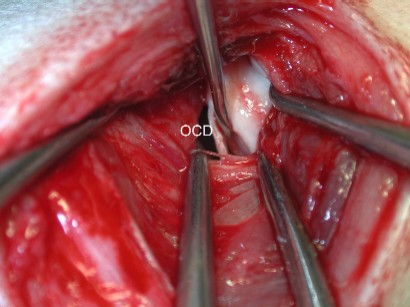 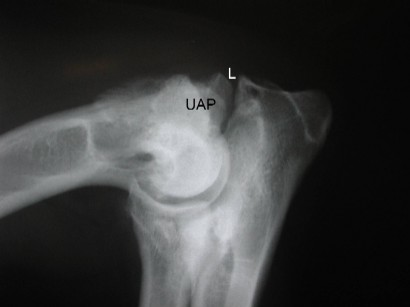 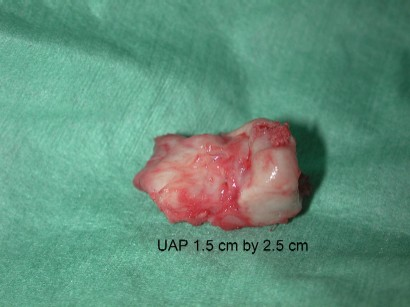 http://www.vetsurgerycentral.com/elbow_dysplasia.htm
http://www.vetsurgerycentral.com/elbow_dysplasia.htm
[Speaker Notes: FCP: small piece of bone breaks off ulna
OCD: small piece of cartilage partially or totally breaks off
UAP: bones fail to fuse in youth]
Graph Cuts in Theory
Treat pixels as set of nodes
Treat labels (bone/not bone) as source/sink
Assign costs for cuts 
Find most efficient cut
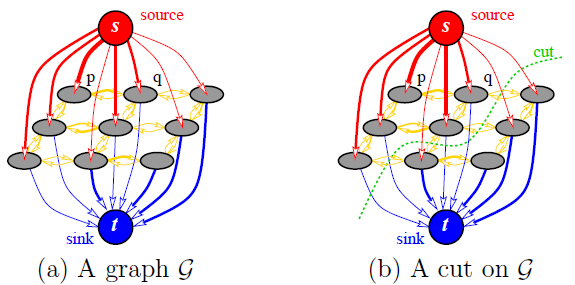 Boykov and Kolmogorov
Preliminary Results
Import images using Corona imaging package
Assign weights to edges based on pixel intensity differences
Assign weights to edges based on intensity
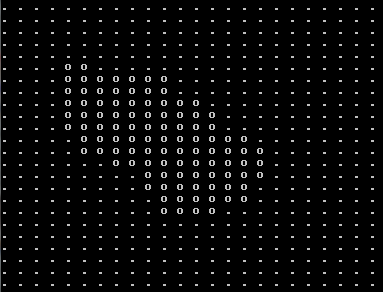 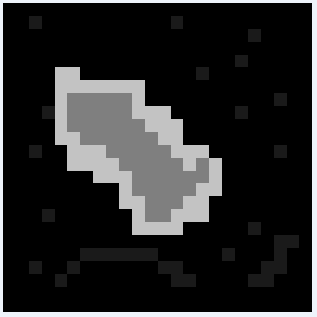 Refined Cost Functions
Parameter  between 0 and 1 =0.9
*[label cost]
(1- )*[neighbor cost]
Parameter  between 1 and 10  =4
*[relative brightness]=cost of not being bone
[relative darkness]=cost of being bone
Final Results
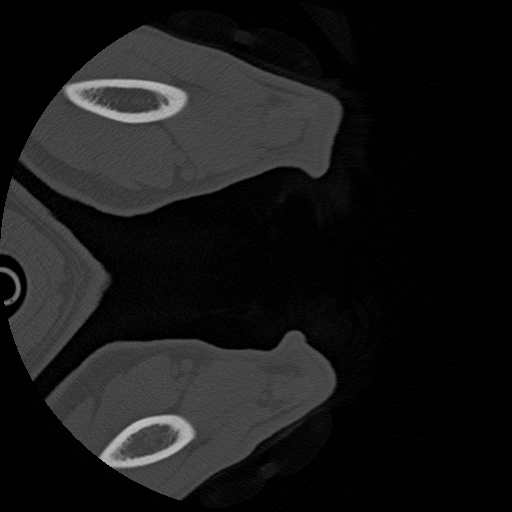 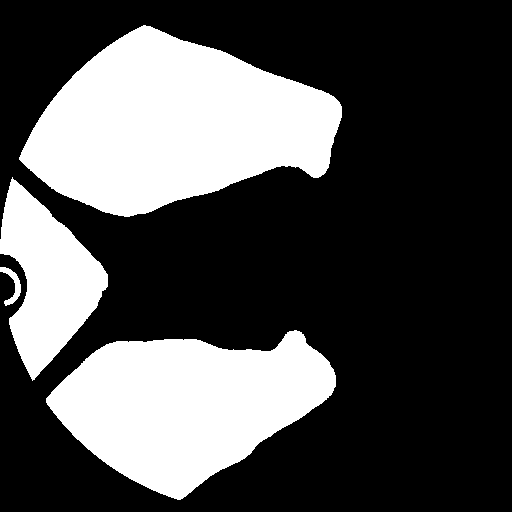 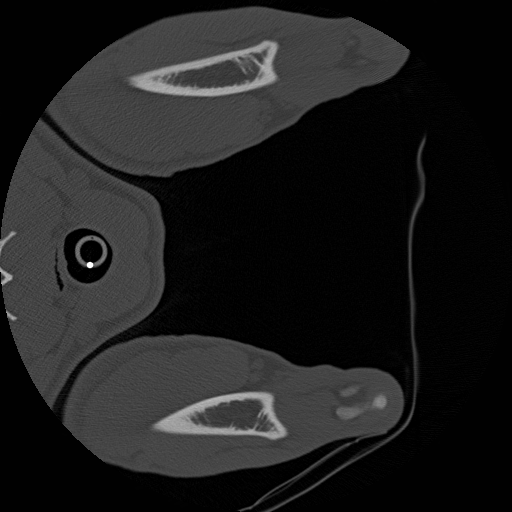 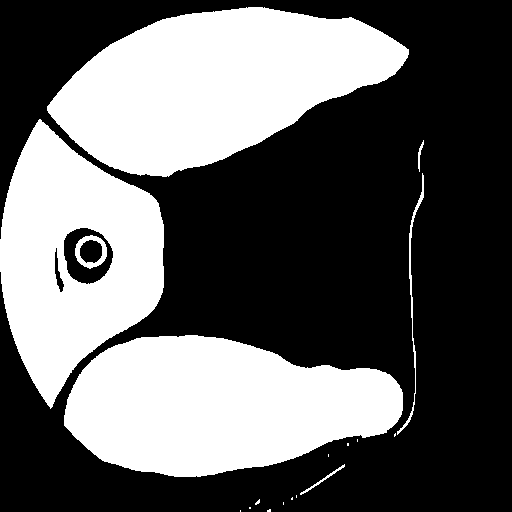 [Speaker Notes: Top: BDH slice 31
Botom: Sporer slice 31]
Final Results
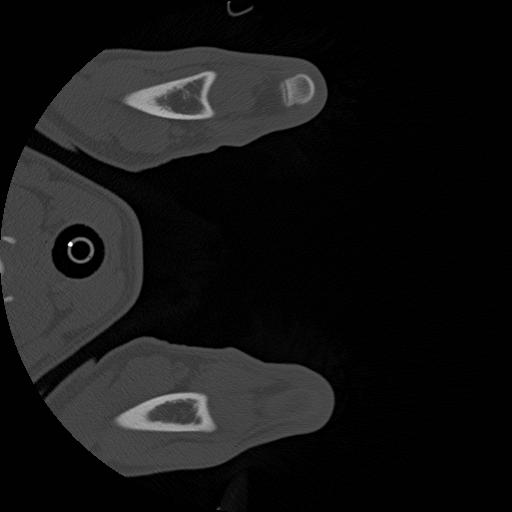 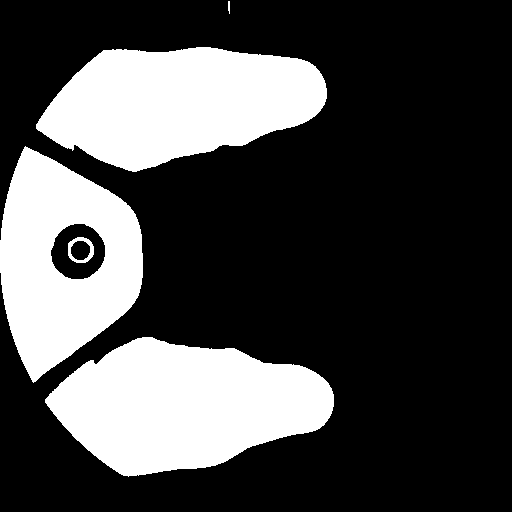 [Speaker Notes: slice 106 Neef_77933_PraeOP.vtk]
Final Results
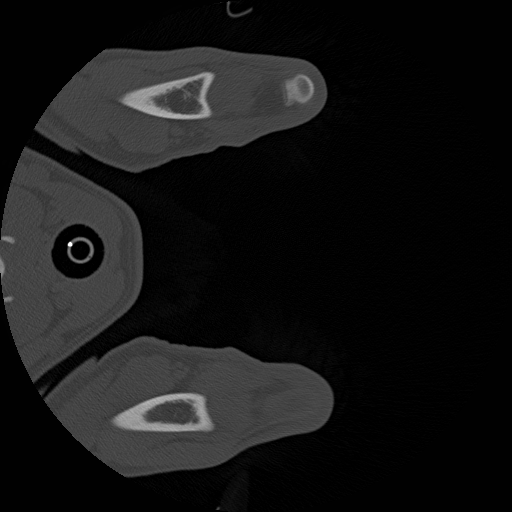 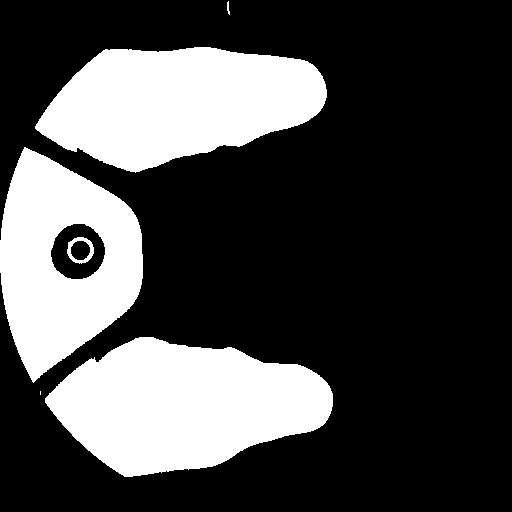 [Speaker Notes: slice 105 Neef_77933_PraeOP.vtk]
Final Results
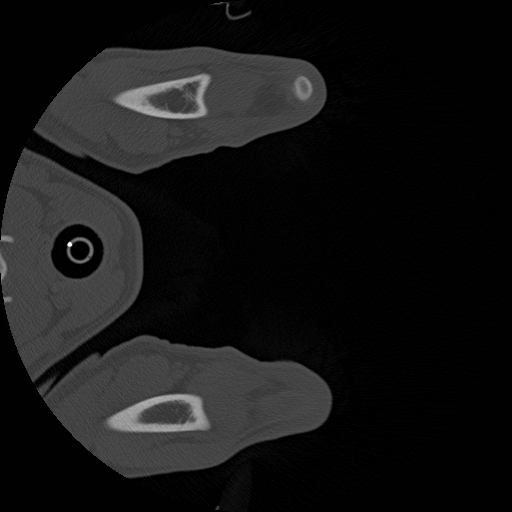 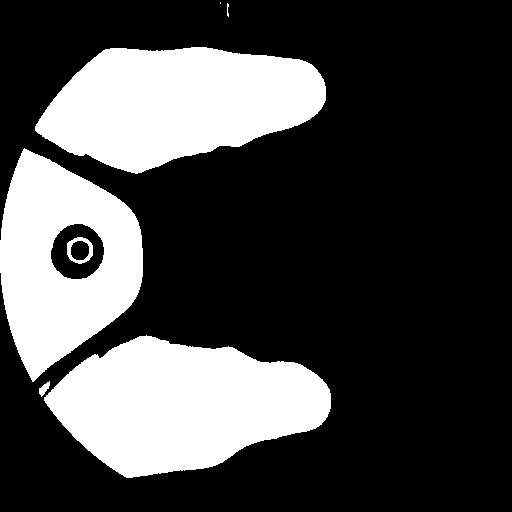 [Speaker Notes: slice 103 Neef_77933_PraeOP.vtk]
Final Results
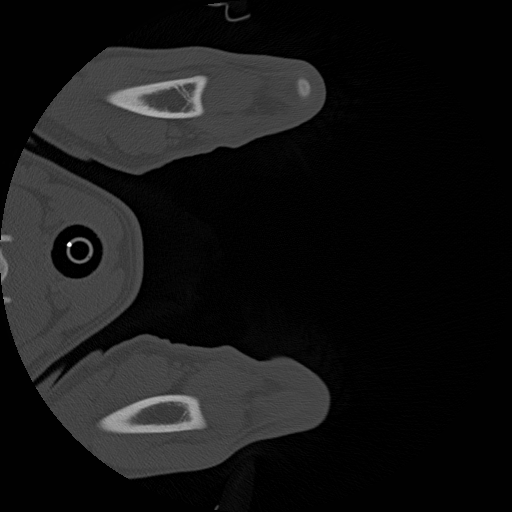 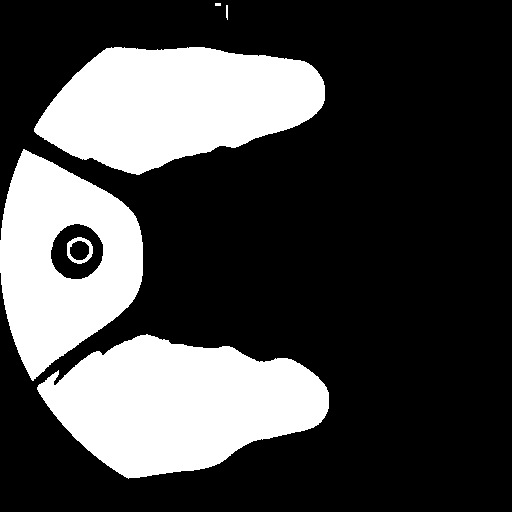 [Speaker Notes: slice 101 Neef_77933_PraeOP.vtk]
Final Results
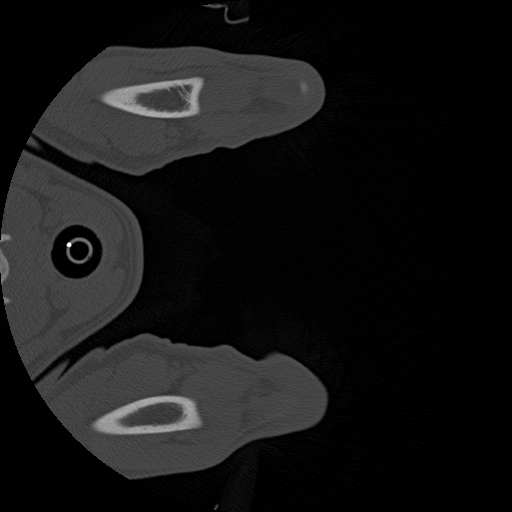 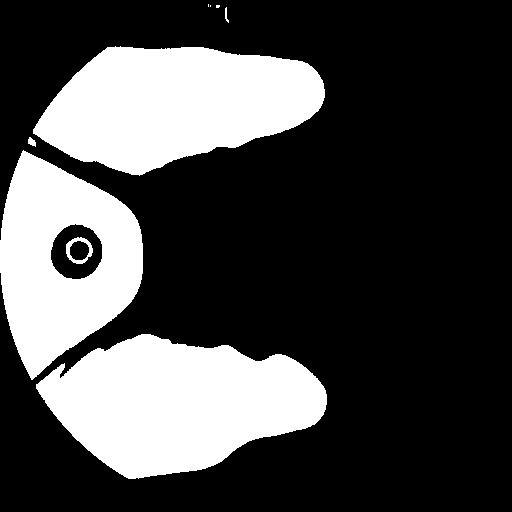 [Speaker Notes: slice 99 Neef_77933_PraeOP.vtk]
Final Results
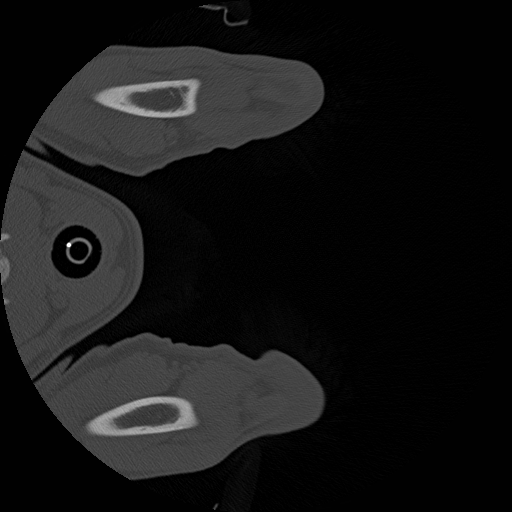 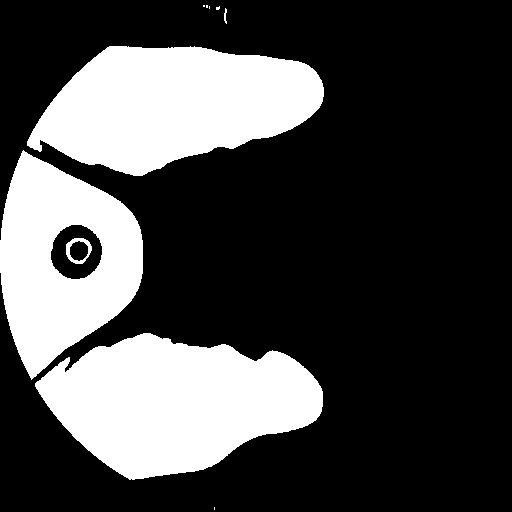 [Speaker Notes: slice 97 Neef_77933_PraeOP.vtk]
Final Results
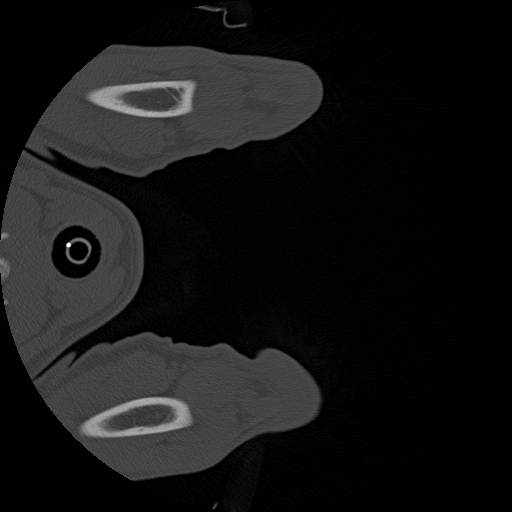 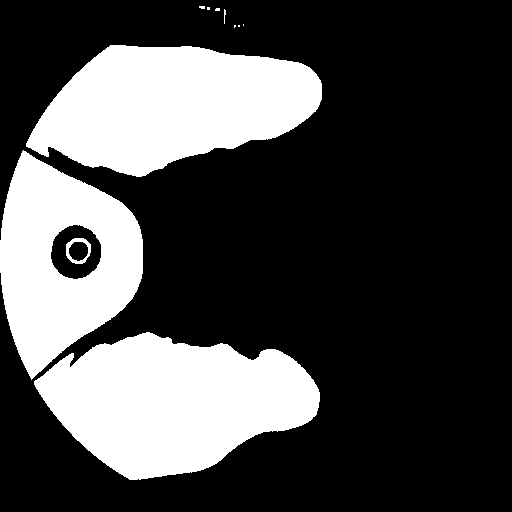 [Speaker Notes: slice 95 Neef_77933_PraeOP.vtk]
Future Directions
Minimum cluster size to eliminate noise
Eliminate encapsulated dark spots to eliminate marrow areas 
3D Visualization tools
Cost function refinement
Project Timeline
Weeks 1-2
Revive/write code
Test with phantom images
Mid-Project Presentation
Preliminary Results
Weeks 3-4
Write display code
Run algorithm on real data
Write report/presentation
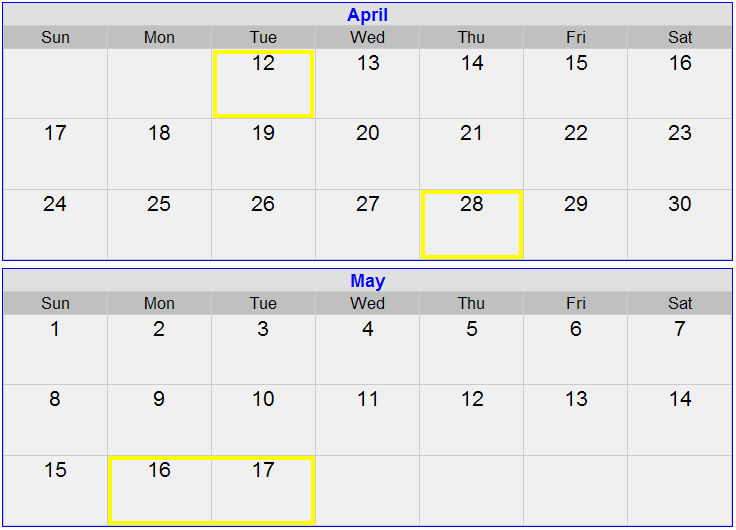 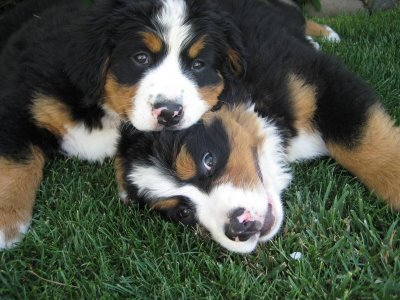 Questions?
Thank you.
http://www.istockphoto.com/stock-photo-5095712-two-bernese-mountain-dog-puppies-in-grass.php